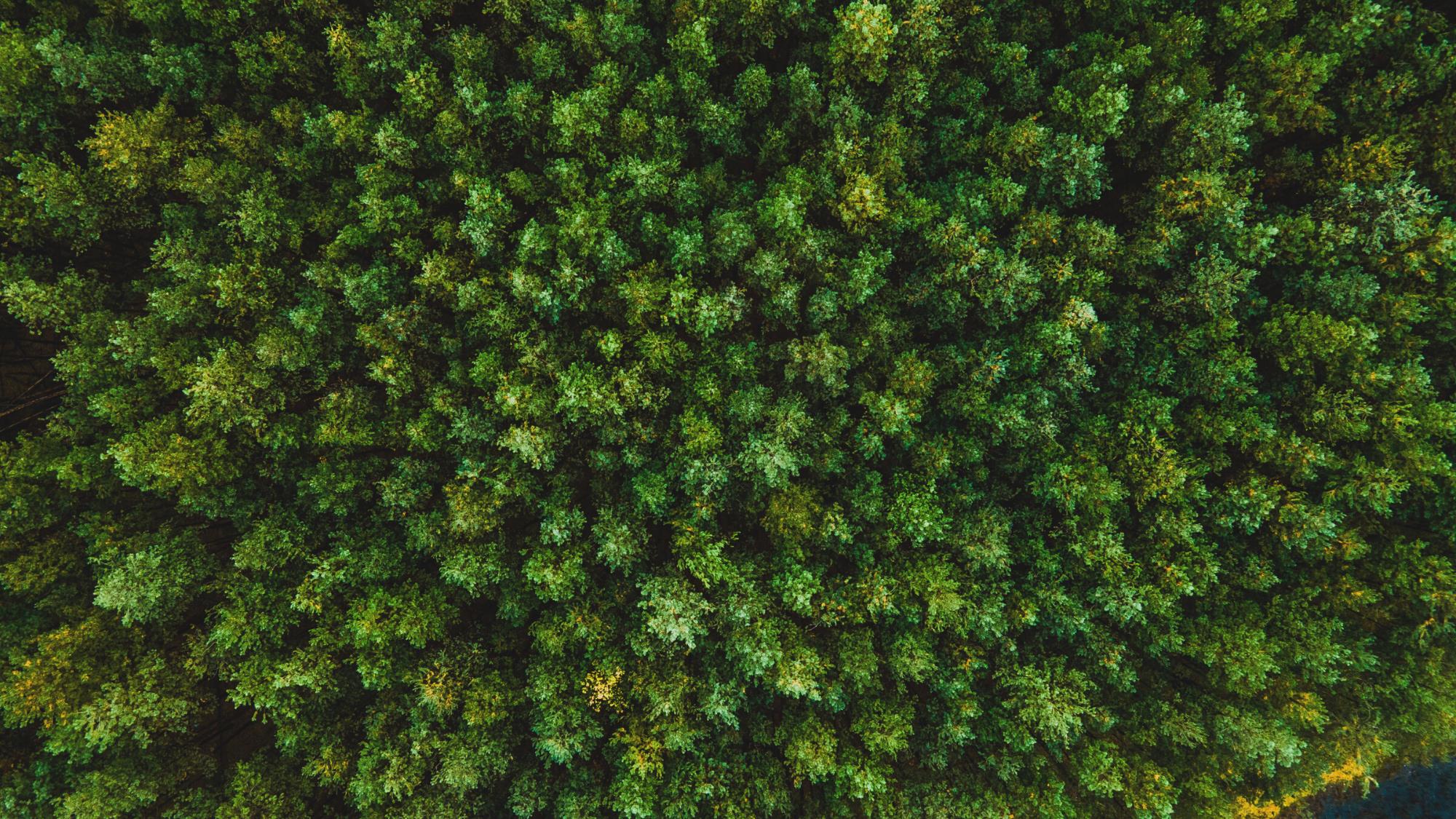 Mercer International Inc.
Transforming biomass into bioproducts for a more sustainable world


Q1 2025 Earnings Call
May 2, 2025

Juan Carlos Bueno – President & CEO
Richard Short – CFO, Executive VP & Secretary
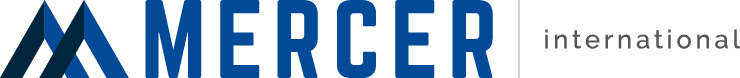 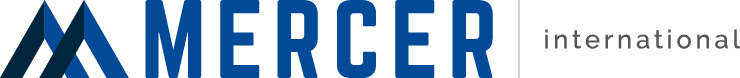 Forward-looking Statements
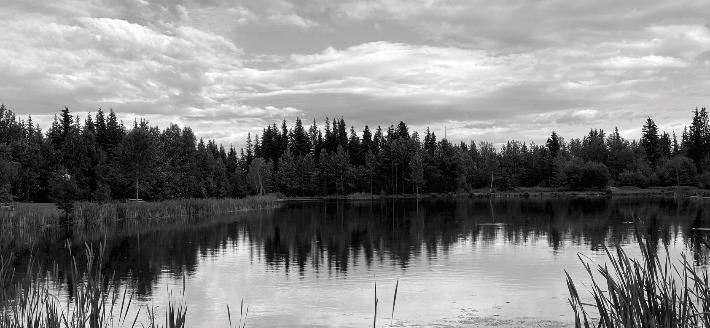 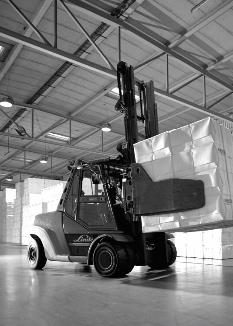 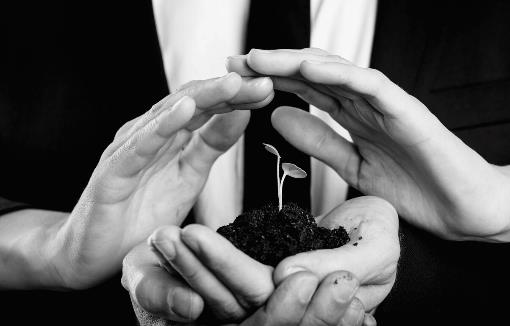 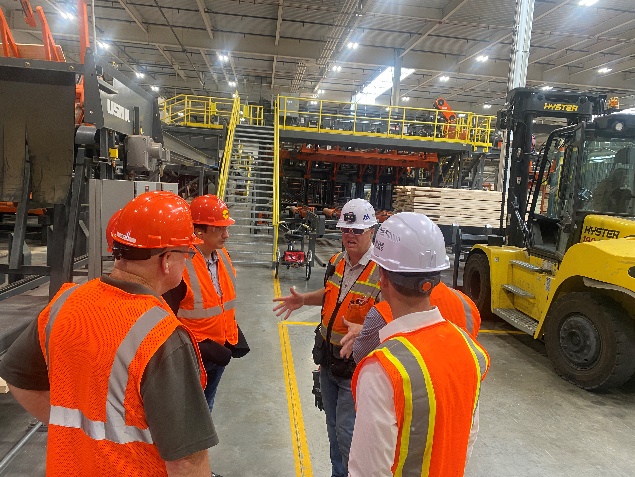 The Private Securities Litigation Reform Act of 1995 provides a “safe harbor” for forward-looking statements. 

Certain information included in this presentation contains statements that are forward-looking, such as statements relating to results of operations and financial conditions, market expectations and business development activities, as well as capital spending and financing sources. 

Such forward-looking information involves important risks and uncertainties that could significantly affect anticipated results in the future and, accordingly, such results may differ materially from those expressed in any forward-looking statements made by or on behalf of Mercer.
For more information regarding these risks and uncertainties, review Mercer’s filings with the United States Securities and Exchange Commission. 

Unless required by law, we do not assume any obligation to update forward-looking statements based on unanticipated events or changed expectations.
2
[Speaker Notes: <<all versions>>]
Financial Results Overview
Highlights
EBITDA Decreased Quarter-Over-Quarter
EBITDA decreased quarter-over-quarter due to: 
Planned maintenance downtime of 22 days at our Celgar mill; and
Weakening U.S. Dollar
~$30 million estimated EBITDA impact from downtime at Celgar in direct costs and lower production
Note: Due to rounding, numbers presented in this presentation may not add up precisely to totals and percentages may not precisely reflect the absolute figure 
Segment Operating EBITDA is a measure of segment profit or loss presented in our financial statements under GAAP. Refer to the segment information note in our consolidated financial statements for more information.
Operating EBITDA is a non-GAAP measure. For a reconciliation of Net Income (Loss) to Operating EBITDA, refer to slide 21.
3
[Speaker Notes: <<all versions>>]
Pulp Segment
Pulp Prices
Realized Prices in Q1 Remained Flat
Pricing Overview
Realized Pulp Price (US$ / tonne)
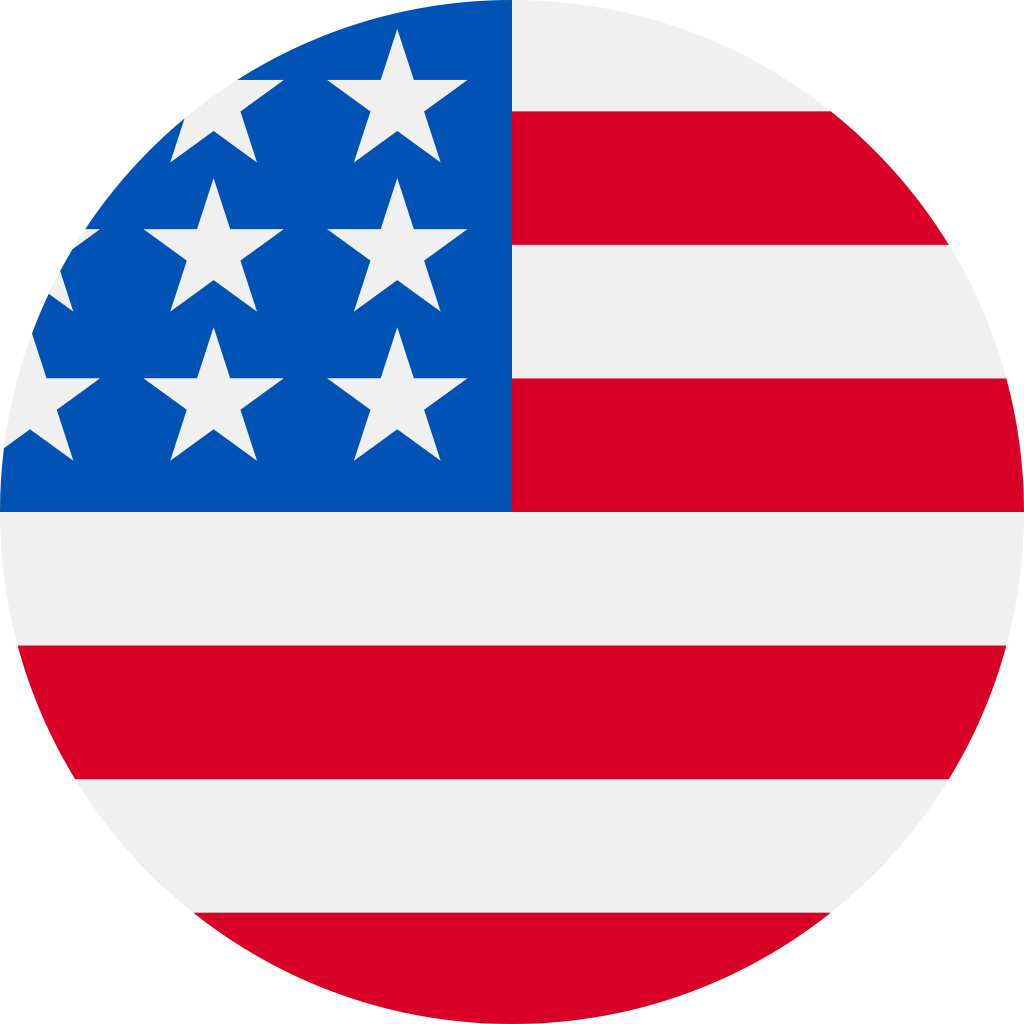 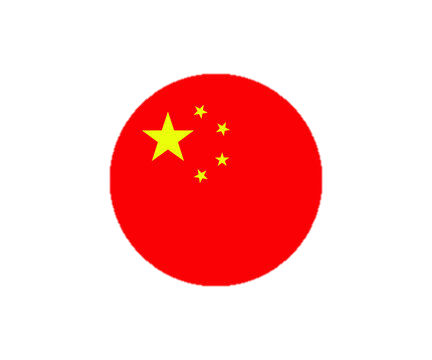 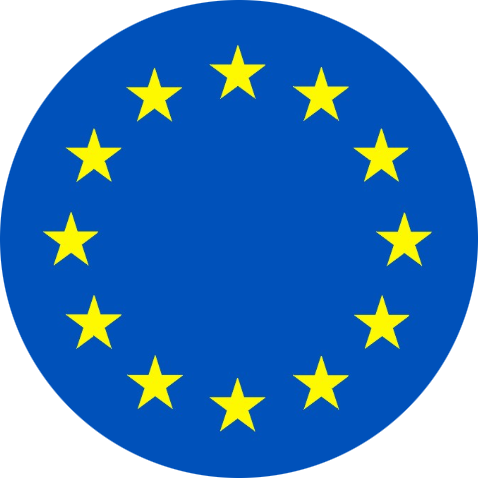 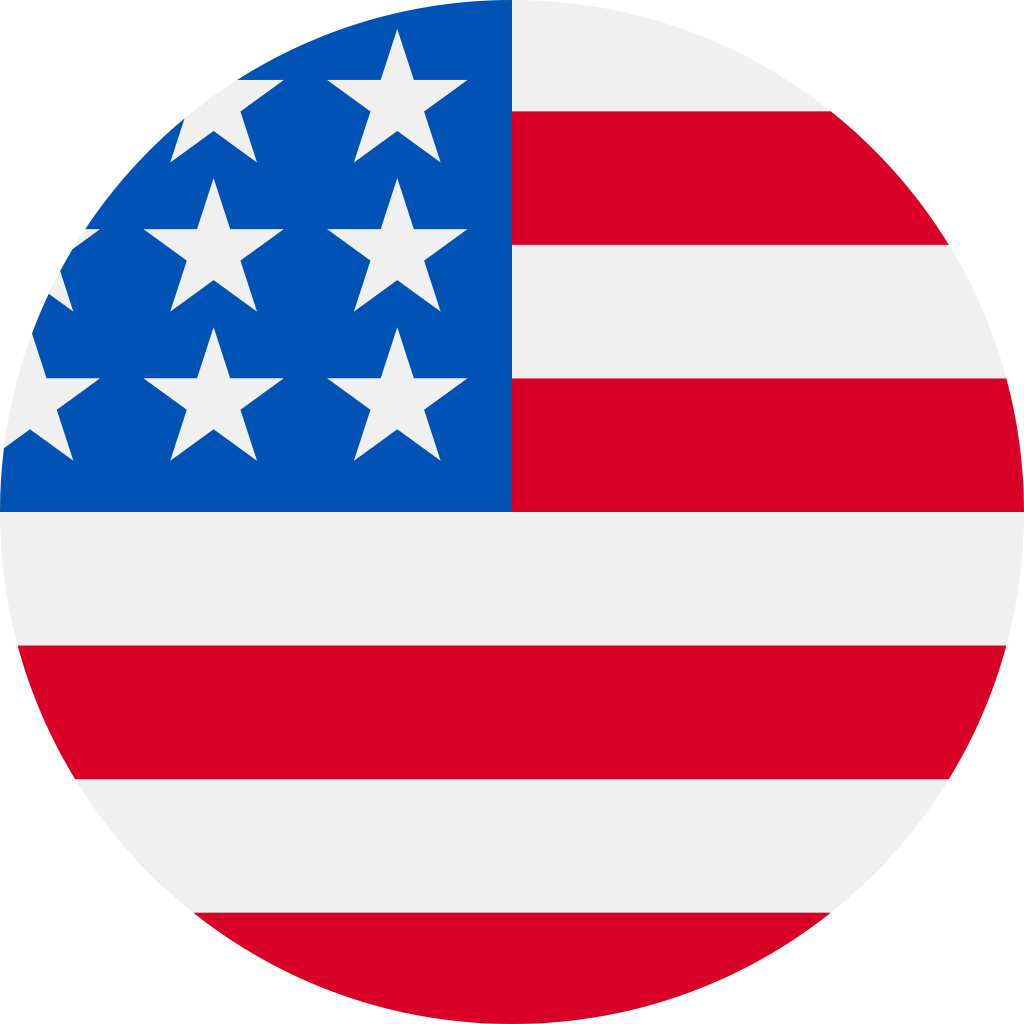 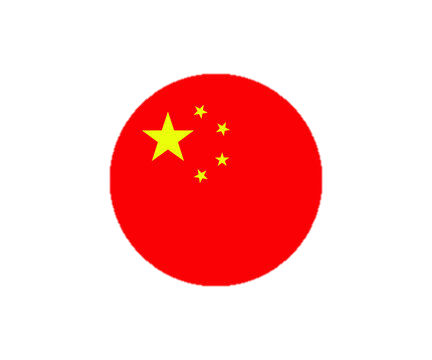 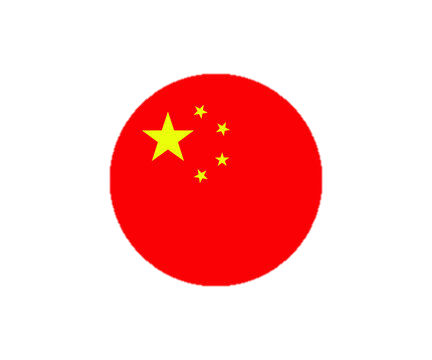 4
Bleached eucalyptus kraft
[Speaker Notes: <<all versions>>]
Pulp Segment
Key Performance Indicators
Production Volume (000s tonnes)
Mill Planned Downtime (Days)
Sales Volume (000s tonnes)
Q2 2025: 
18 days (Peace River)
3 days (Stendal)
(1)
5
Adjusted production adds back lost tonnes from planned downtime
[Speaker Notes: <<all versions>>]
Solid Wood Segment
Lumber Overview
Lumber Operations (mmfbm)
Benchmark Lumber Price
Random Lengths WSPF 2&btr 2x4 (US$ / mfbm)
6
[Speaker Notes: <<all versions>>]
Electricity and Mass Timber
Mass Timber Production (000s m3)
Electricity
Mass timber production remained relatively flat in Q1 amidst high-interest rate environment
7
[Speaker Notes: <<all versions>>]
Financial Position
Summary
Highlights
Q1 net working capital excluding non-cash items increased by ~$23 million; financed by borrowing ~$22 million from revolving credit facilities
Working capital build expected to reverse in Q2
8
[Speaker Notes: <<all versions>>]
Evolving Market Dynamics and Strategic Focus
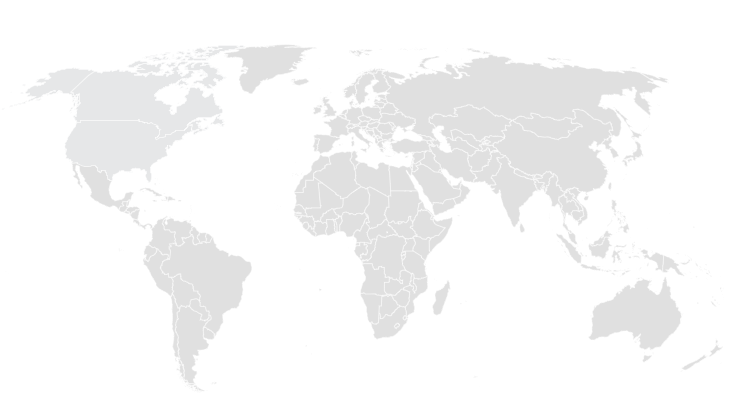 Managing Tariff-Related Uncertainties
Action Plan
Targeting $100 million in cost savings by the end of 2026 compared to 2024
Targeting ~$20 million reduction in inventories and ~$20 million reduction in capital expenditures by the end of 2025 
Efforts to identify and capture additional savings are ongoing
Pulp and mass timber imports from Canada and lumber imports from Germany are currently not subject to tariffs, but under a Section 232 review
Average annual sales of ~200,000 tonnes of pulp and ~200 million fbm of lumber into the U.S.
Wood chips imported from the U.S. poses potential counter-tariff risk if trade tensions escalate
Beginning to see exposure in the form of secondary effects
Development being closely monitored; taking proactive steps to mitigate potential tariff impacts.
Top Priorities
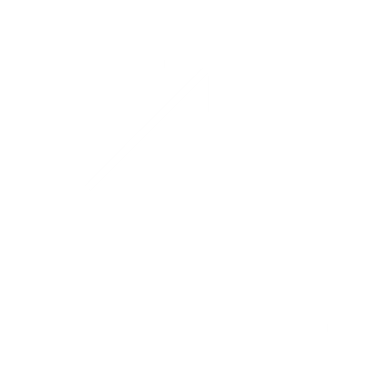 1
Maximizing the operating rates of our mills
2
Reducing debt amidst global economic uncertainty
9
[Speaker Notes: <<all versions>>]
Performance and Outlook
Performance Drivers
Headwinds into Q2
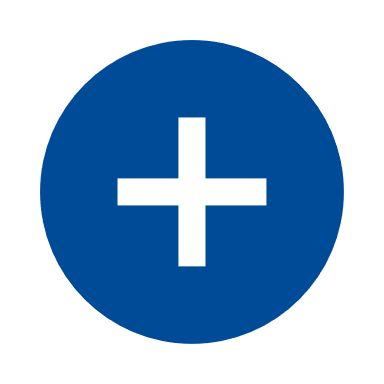 Positive
Impact of global economic uncertainty is negatively impacting buying patterns and pricing in some of our markets
Expected modest fibre cost inflation and lower energy sales prices in Q2
Appears that the U.S. dollar will continue to weaken under pressure of the U.S. government’s proposed tariff regime
Mills ran well in Q1
Pulp pricing was strong, positive momentum expected to persist into the second quarter
Potential benefit for Celgar as the weaker dollar may enhance the mill's purchasing power for U.S. sourced fiber, which accounts for roughly 40% of its supply
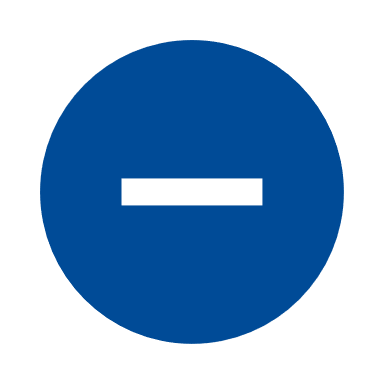 Negative
Decrease in EBITDA from last quarter due to:
Significant planned maintenance of 22 days at Celgar mill;
Weakening U.S. Dollar; 
Increased fibre costs in Germany, which notably impacted our sawmills
10
[Speaker Notes: <<all versions>>]
Pulp Markets
NBSK
NBHK
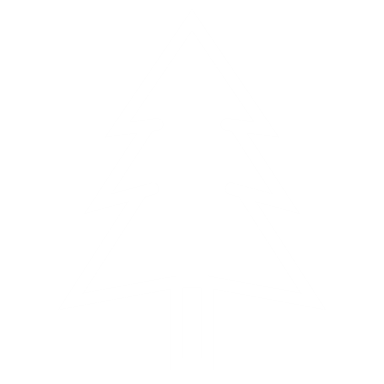 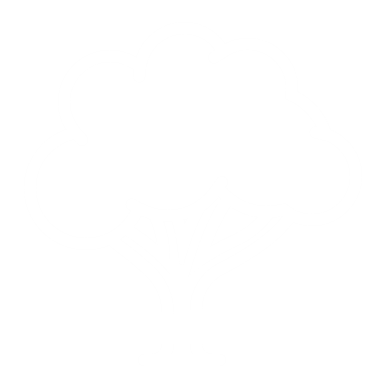 Hardwood pricing strengthened in China due to seasonal demand and reduced supply from South America
Pricing in North America weakened due to weaker demand
Softwood pricing remains strong
Steady demand for softwood in mid-term, combined with reduced supply, will create upward pressure on pricing in H1 2025
Significant differences in supply-demand fundamentals between softwood and hardwood pulp will push the price gap to levels beyond historical norms, with minimal potential substitution expected
11
[Speaker Notes: <<all versions>>]
Fiber Costs
Fiber Costs Remained Flat for Pulp and Increased for Lumber
Per Unit Fiber Costs
Overall pulp fibre costs were steady relative to Q4. In Germany, increased demand for sawlogs inflated fibre costs. In Canada, costs were down.
Looking ahead, fiber costs are expected to remain generally stable for the pulp segment with a ~10% increase for the solid wood segment in Q2 2025
12
[Speaker Notes: <<all versions>>]
Mass Timber
Competitive across entire North American Market
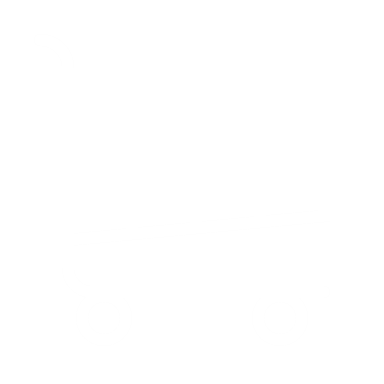 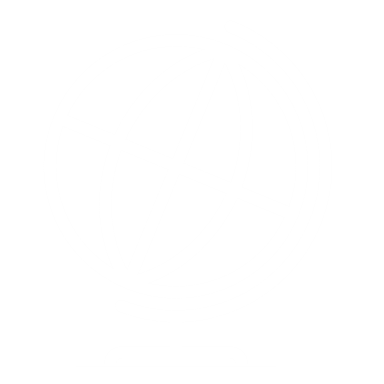 ~30% of North American CLT capacity
Broad range of product offerings
Large geographic footprint
13
[Speaker Notes: <<all versions>>]
Lumber Markets
U.S. prices expected to weaken slightly in Q2 due to weaker demand
In contrast, European lumber prices trending upwards, driven by increasing saw log prices
Long-term price improvement in both markets reliant on economic recovery, spurred by interest rate reductions in late 2025
Mid-Term Drivers of Positive Supply-Demand Dynamics
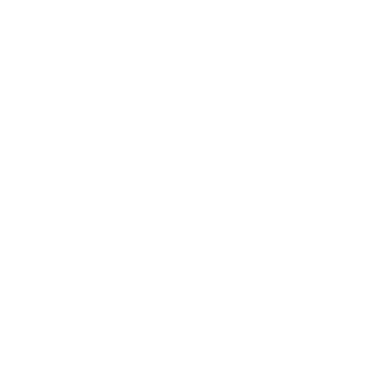 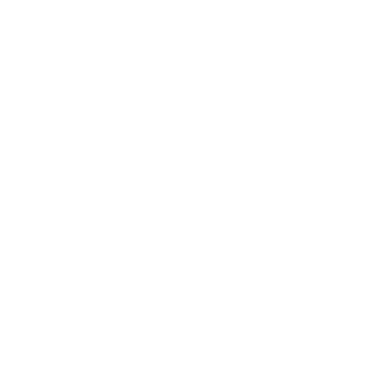 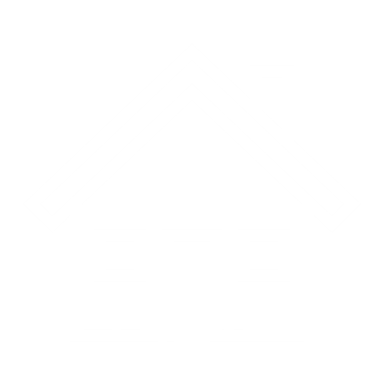 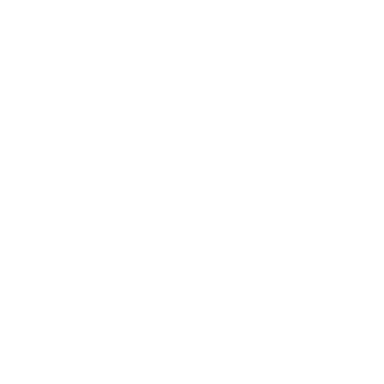 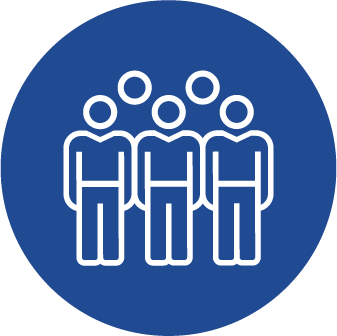 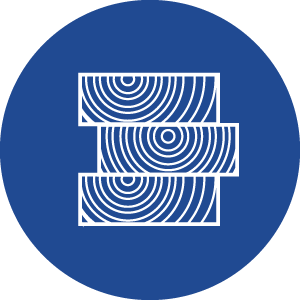 Sawmill Curtailments & AAC Reduction
Low Housing Stock
Shortages from Canadian wildfires
Low Lumber Inventories
Constructive Homeowner Demographics
We continue optimizing our mix of lumber products and customers to current market conditions
14
[Speaker Notes: <<all versions>>]
Pallets & Pellets
Pallet
Pellet
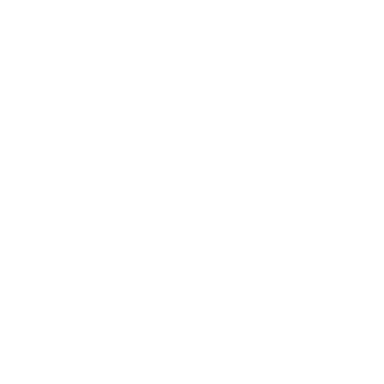 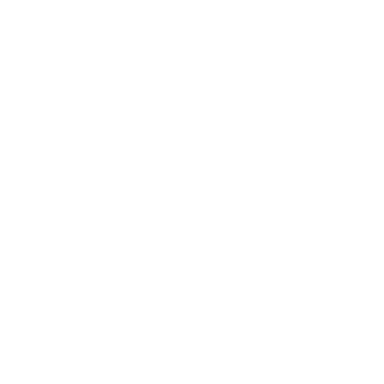 Shipping pallet market remains weak due to overhang of European economy (especially Germany)
Once signs of economic recovery show, pallet prices expected to return to normal level
Heating pellet prices up slightly in Q1 due to seasonality in this market
Demand and prices to be slightly lower in Q2 as warmer European temperature takes hold
15
Pulp Operations
2025 Planned Major Maintenance Shut
Celgar has moved to an 18-month major planned maintenance schedule
The expected maintenance schedule for 2025 as follows:
Q1:
Celgar (22 days)
Q2:
Peace River (18 days)
Stendal (3 days)
Q4:
Stendal (18 days)
Q3:
Rosenthal (14 days)
Celgar (4 days)
Total planned downtime of 79 days vs. 57 days in 2024 as Celgar did not take a major shut in 2024
16
[Speaker Notes: <<all versions>>]
Capital Allocation
Strategic and high-return capital projects at Torgau and Celgar mills are underway / recently completed
Capital Expenditure Summary
Total Q1 capex of ~$20 million
Expected 2025 capex of $100 million 
Continued prioritization of maintenance of business, environmental, and safety capex
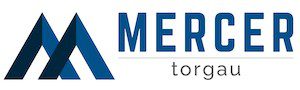 Project will increase lumber production capacity and volume of dimensional lumber available for the U.S. market by ~240,000 m3 annually
Part of original investment strategy to increase the mill’s value-added product mix and maximize potential synergies
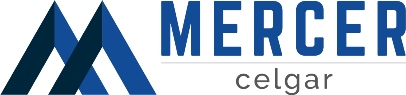 Recently completed wood room upgrade expected to provide incremental fiber flexibility, reduced costs, and increased yield
17
[Speaker Notes: <<all versions>>]
Bioproducts for a More Sustainable World
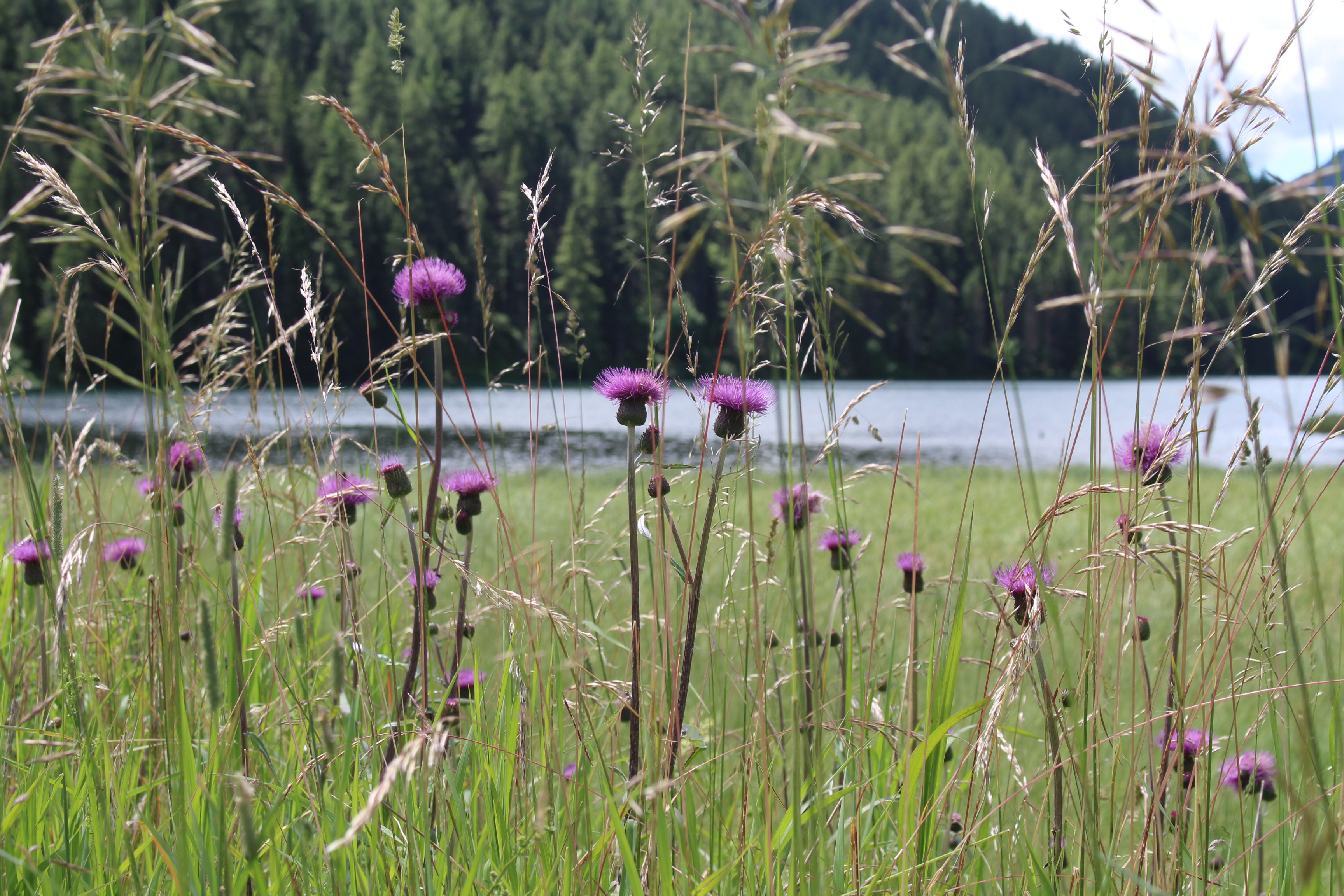 Lignin Extraction Plant
New lignin extraction pilot plant at Rosenthal; ramp-up and expected commercialization are going as planned
Aligned with strategy to expand into green chemicals and other circular economy-compatible products
Reinforces commitment to 2030 carbon reduction targets
We believe products like lignin, mass timber, green energy, lumber, and pulp will play increasingly important roles in displacing carbon-intensive products
18
[Speaker Notes: <<all versions>>]
2025 Outlook
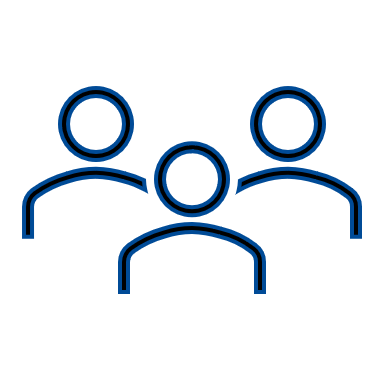 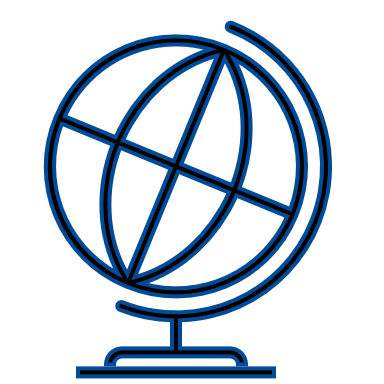 Sector-wide
Macroeconomy
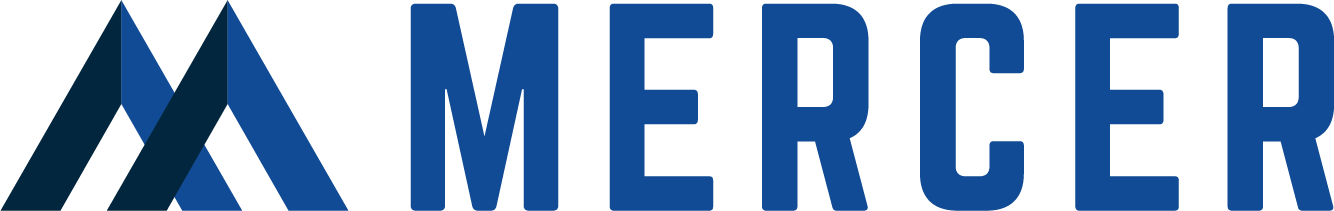 Economic uncertainty stemming from potential trade wars 
Inflation could accelerate and become a global issue
Reducing carbon emissions remains critical, driving demand for low-carbon products
Target to unlock $100 million from improved operational efficiency and cost savings by 2026 against 2024 baseline
Commencing FEL-2 engineering for a carbon capture plant at Peace River
Strong softwood pulp market
Pallet and lumber demand under pressure due to weak economy
Muted mass timber market growth in the short term, recovery expected late 2025
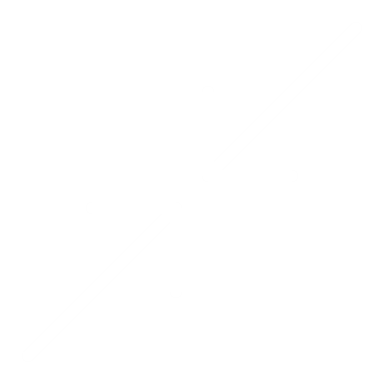 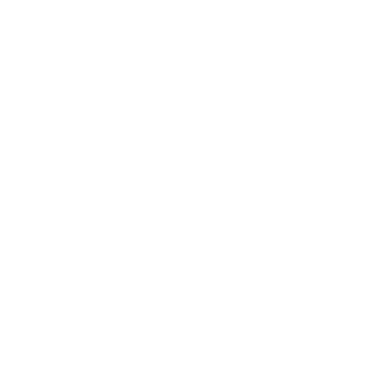 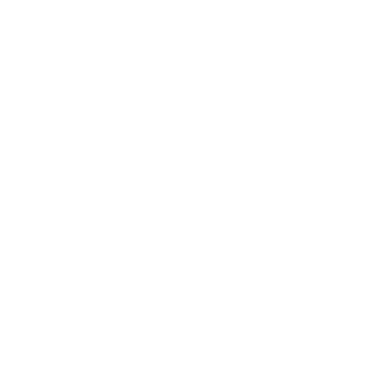 Mercer remains committed to increasing shareholder value by reducing leverage through
Strong Mill Reliability + Operational Rationalization
Prudent Capital Management
Aggressive Cost-Reduction Programs
19
[Speaker Notes: <<all versions>>]
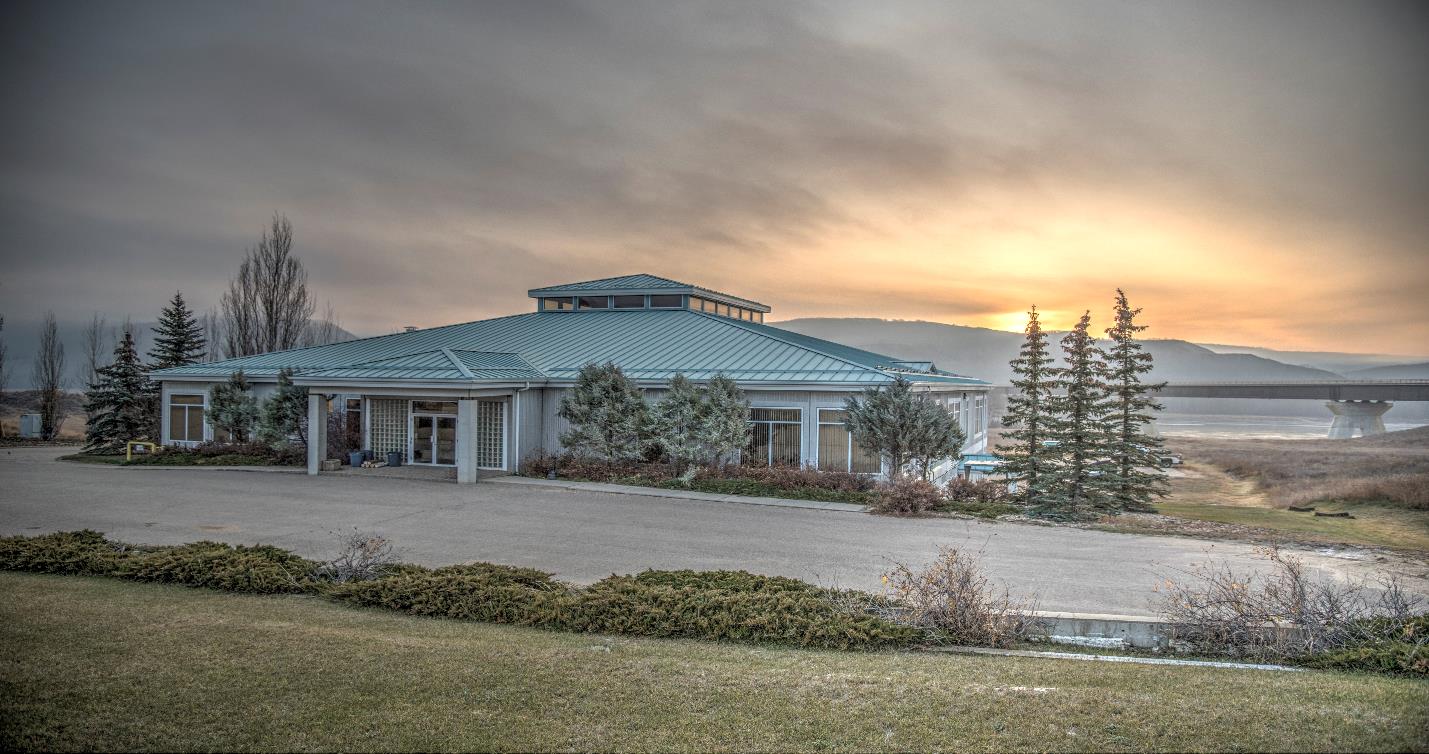 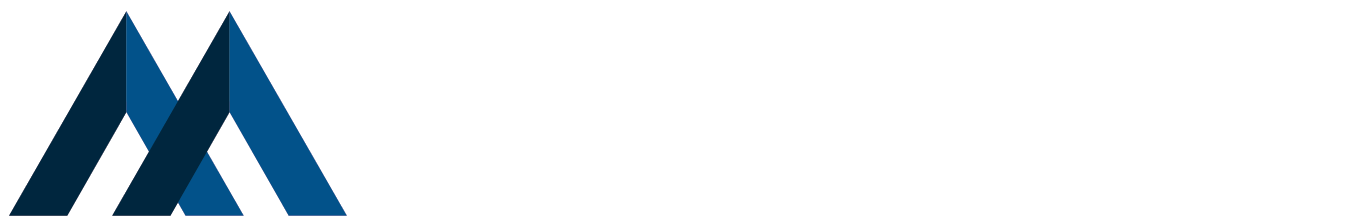 Contact Information



www.mercerint.com
Mercer International Inc.

P: +1 (604) 684 1099
info@mercerint.com

Suite 1120, 700 West Pender St
Vancouver, B.C. Canada
V6C 1G8
[Speaker Notes: <<all versions>>]
Reconciling Net Income (Loss) to Operating EBITDA
21
Note: See next slide for additional disclosures
[Speaker Notes: <<all versions>>]
Reconciling Net Income (Loss) to Operating EBITDA
Note: For other reconciliations of Net Income (Loss) to Operating EBITDA in periods not shown, please refer to that period’s respective Form 10-Q or 10-K, which can be found on our website (www.mercerint.com)

Operating EBITDA is defined as operating income plus depreciation and amortization and long-lived asset impairment charges. We use Operating EBITDA as a benchmark measurement of our own operating results and as a benchmark relative to our competitors. We consider it to be a meaningful supplement to operating income as a performance measure primarily because depreciation expense and long-lived asset impairment charges are not actual cash costs, and depreciation expense varies widely from company to company in a manner that we consider largely independent of the underlying cost efficiency of our operating facilities. In addition, we believe Operating EBITDA is commonly used by securities analysts, investors and other interested parties to evaluate our financial performance.
 
Operating EBITDA does not reflect the impact of a number of items that affect our net income (loss), including financing costs, income taxes, and the effect of derivative instruments. Operating EBITDA is not a measure of financial performance under GAAP, and should not be considered as an alternative to net income (loss) or operating income as a measure of performance, or as an alternative to net cash from (used in) operating activities as a measure of liquidity. Operating EBITDA is an internal measure and therefore may not be comparable to other companies.

Operating EBITDA has significant limitations as an analytical tool, and should not be considered in isolation, or as a substitute for analysis of our results as reported under GAAP. Some of these limitations are that Operating EBITDA does not reflect: (i) our cash expenditures, or future requirements, for capital expenditures or contractual commitments; (ii) changes in, or cash requirements for, working capital needs; (iii) the significant interest expense, or the cash requirements necessary to service interest or principal payments, on our outstanding debt; (iv) the impact of realized or marked to market changes in our derivative positions, which can be substantial; and (v) the impact of impairment charges against our investments or assets. Because of these limitations, Operating EBITDA should only be considered as a supplemental performance measure and should not be considered as a measure of liquidity or cash available to us to invest in the growth of our business. Because all companies do not calculate Operating EBITDA in the same manner, Operating EBITDA as calculated by us may differ from Operating EBITDA or EBITDA as calculated by other companies. We compensate for these limitations by using Operating EBITDA as a supplemental measure of our performance and by relying primarily on our GAAP financial statements.

Operating EBITDA is a non-GAAP financial measure at the consolidated level and is considered different from Operating EBITDA at the segment level, referred to as “Segment Operating EBITDA”, which is our single measure of segment profit or loss presented in our financial statements under GAAP. For more information on Segment Operating EBITDA, refer to the segment information note within our consolidated financial statements.
22
[Speaker Notes: <<all versions>>]